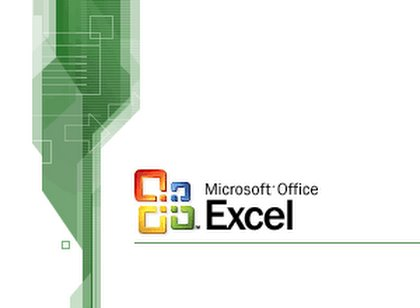 Aplikativni softver
treći deo
Grafikoni
Excel omogućava jednostavno kreiranje različitih vrsta grafikona.
Svaki grafikon je:
definisan nad određenim podacima
određenog tipa 
određene strukture 
Tip i struktura mogu da se definišu na početku ali mogu da se promene u bilo kom trenutku
Osnovni elementi
Osnovni elementi grafikona
naziv grafikona
y-osa (vrednosti)
prostor za crtanje grafikona
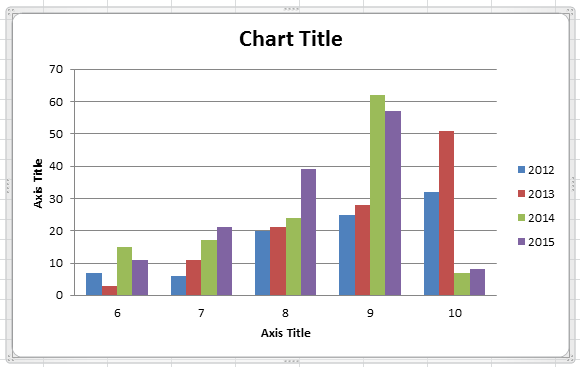 tip prikaza podataka
pozadina
naziv y-ose
legenda
x-osa (vrednosti)
naziv x-ose
Osnovni elementi
Osnovni elementi grafikona
Plot Area
Chart Title
Vertical Axis
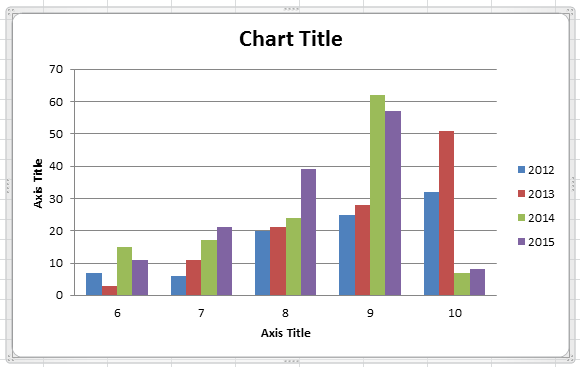 Chart Area
Data Series
Vertical Axis Title
Legend
Horizontal Axis
Horizontal Axis Title
Podaci
Prvi korak je izbor podataka koji će biti prikazani na grafikonu



  Grafikoni predstavljaju
  vizualizaciju podataka
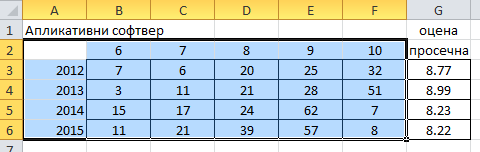 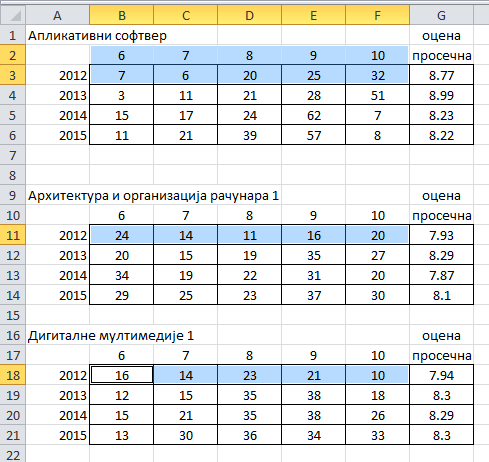 Tip grafikona
Drugi korak je izbor tipa grafikona: Insert/Charts


Osnovni tipovi: 
Column, Line, Pie, Bar, 
Area, Scatter, Stock, 
Surface, Doughnut, 
Bubble, Radar
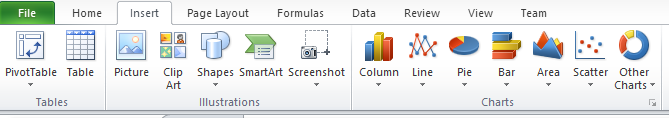 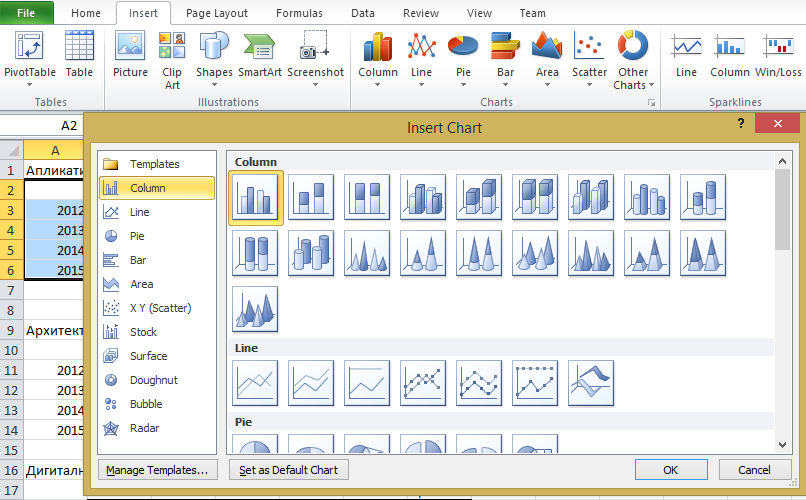 Tip grafikona
Osnovni tipovi
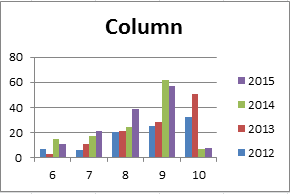 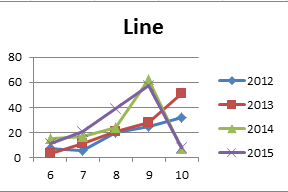 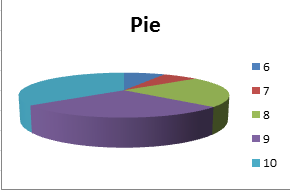 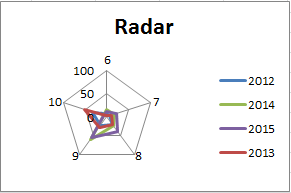 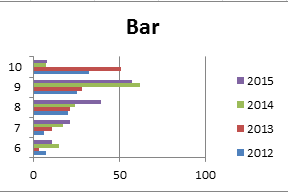 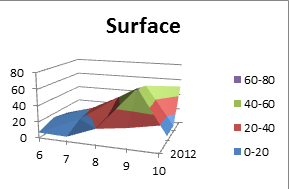 Struktura grafikona
Nakon definisanja tipa, pojavljuje se poseban meni - Chart Tools i u okviru njega tri jezička:
Design
Layout
Format
Treći korak - izbor strukture grafikona:
Chart Tools/Design/Charts Layouts
ili 
Chart Tools/Layout
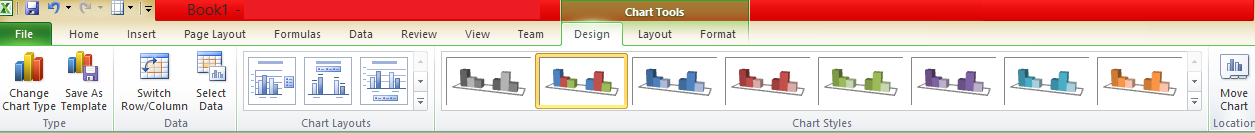 Struktura grafikona
U okviru Chart Tools/Design/Charts Layouts 
definiše se struktura 
kao celina



U okviru 
Chart Tools/Layout definiše se struktura po delovima grafikona
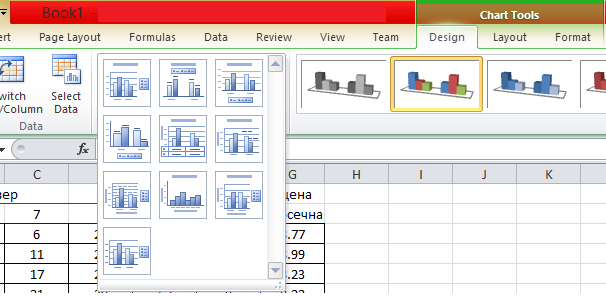 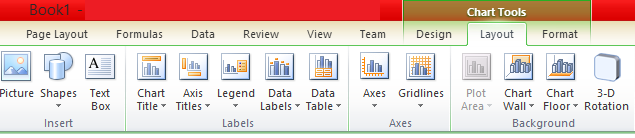 Primeri grafikona
Primer 1: Ocene iz Aplikativnog softvera od školske 2012/13 do školske 2015/16
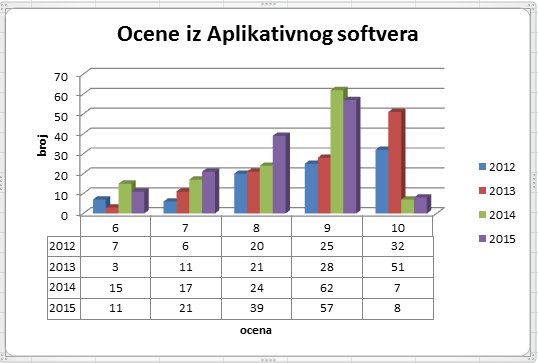 Primeri grafikona
Primer 2: Upoređivanje ocena iz predmeta u  školskoj 2012/13
Podešavanje grafikona
Podešavanje ili izmena grafikona može da se radi:
preko odgovarajuće funkcije u liniji alatki
direktno preko grafikona:
selektuje se 
   određeni deo 
   grafikona
desni klik mišem 
iz padajućeg menija
   se izabere željena 
   opcija
Podešavanje grafikona
Raspoređivanje delova grafikona i menjanje njihove veličine:
preko odgovarajućih funkcija 
desni klik mišem pa izbor opcije
drag and drop
Moguće je i direktno da 
se radi u PowerPoint-u
ili Word-u
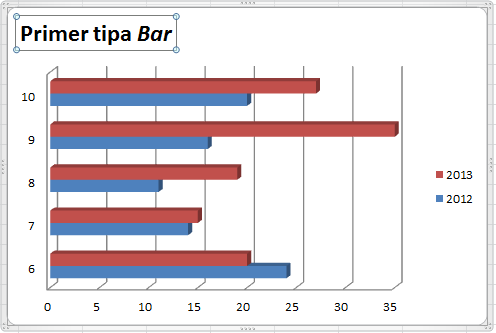 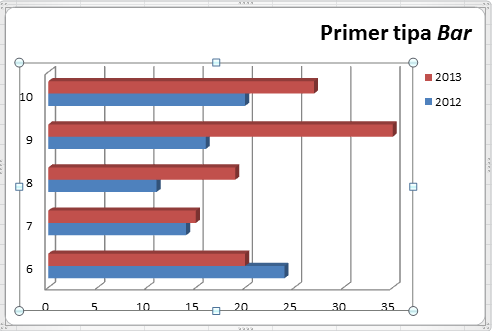 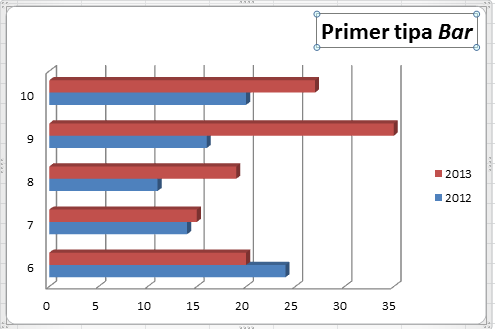 Podešavanje grafikona
Podaci:
višestruko prikazivanje: na osi, na grafikonu, dodatnoj tabeli 
automatska izmena
različiti formati
Layout/Data Labels
Layout/Data Table 
desni klik mišem/
	         Select Data...
Podešavanje grafikona
Moguće je birati/menjati:
merne jedinice na osama
oznake na legendi
raspored osa (zamena mesta osama)
boju: pozadine, prostora grafikona, grafikona...
stilove prikaza (izabrati neki od ponuđenih)
2D ili 3D prikaz
pomoćne linije (Major Gridline) 
tip slova i veličina slova ...
Podešavanje grafikona
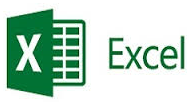 kraj